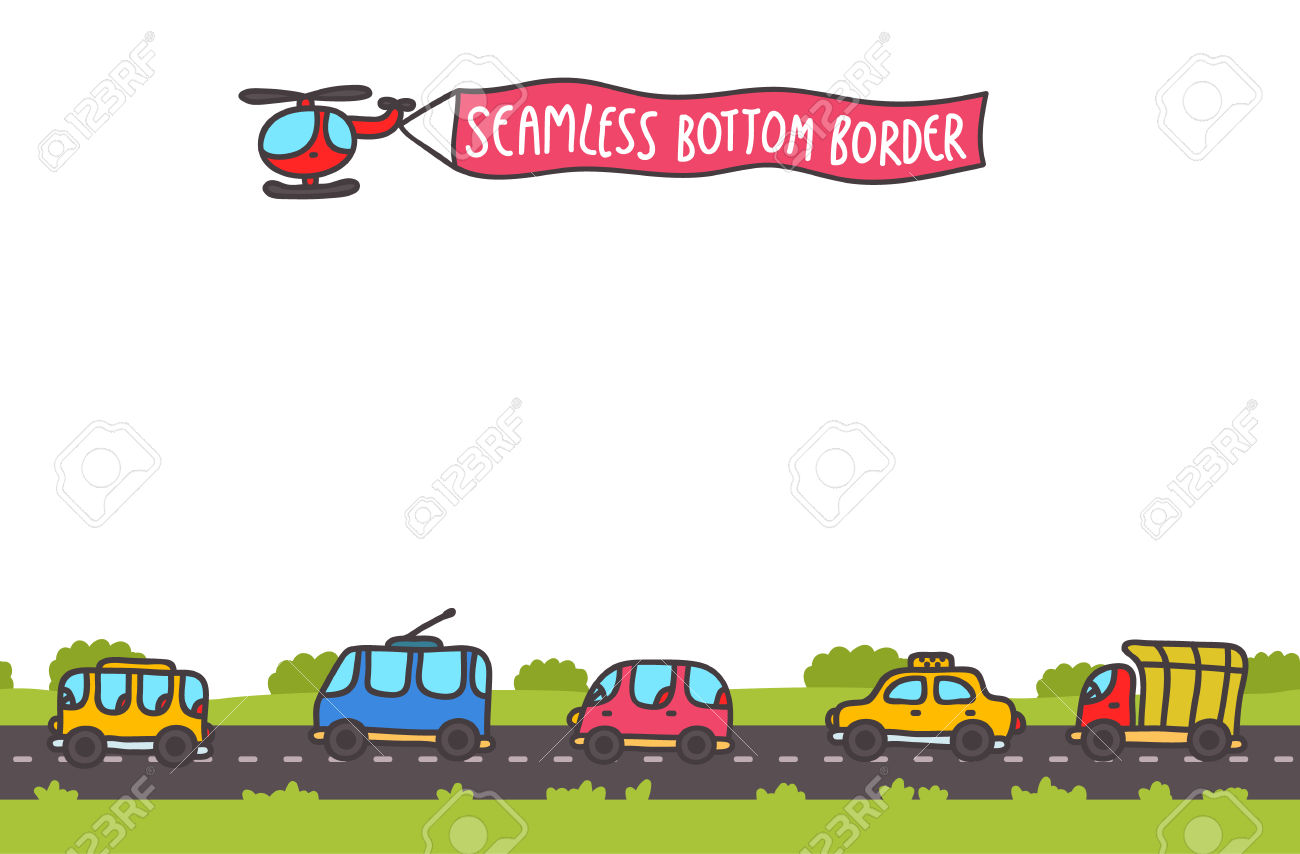 Phòng Giáo Dục Và Đào Tạo Quận Long Biên 
Tr­ường Mầm Non Hoa Sữa
THƠ ĐI CHƠI PHỐ
LỚP MẪU GIÁO NHỠ B4
GIÁO VIÊN : Lê Thị Vân Anh
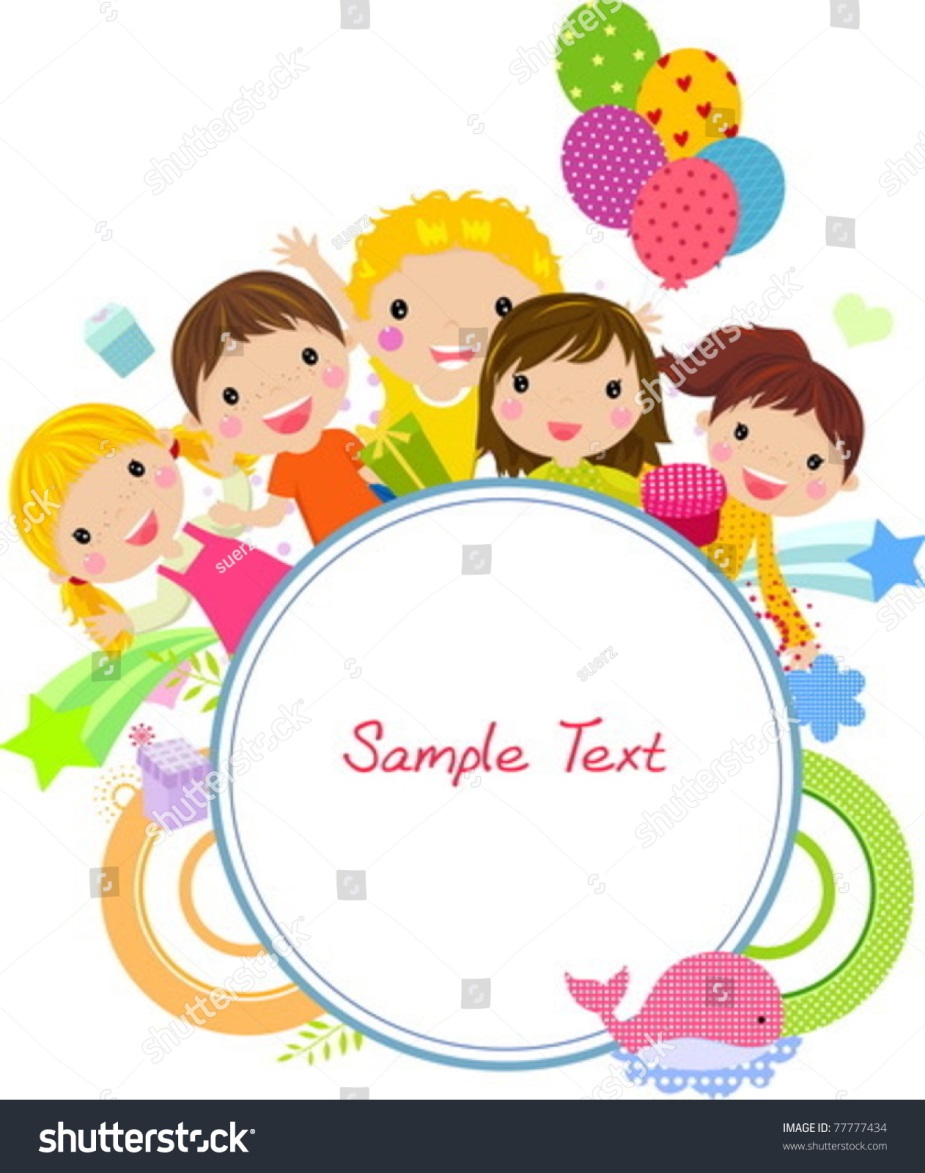 HÁT VÀ VẬN ĐỘNG 
“EM ĐI QUA NGÃ TƯ ĐƯỜNG PHỐ”
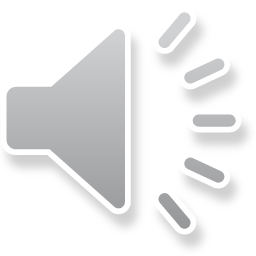 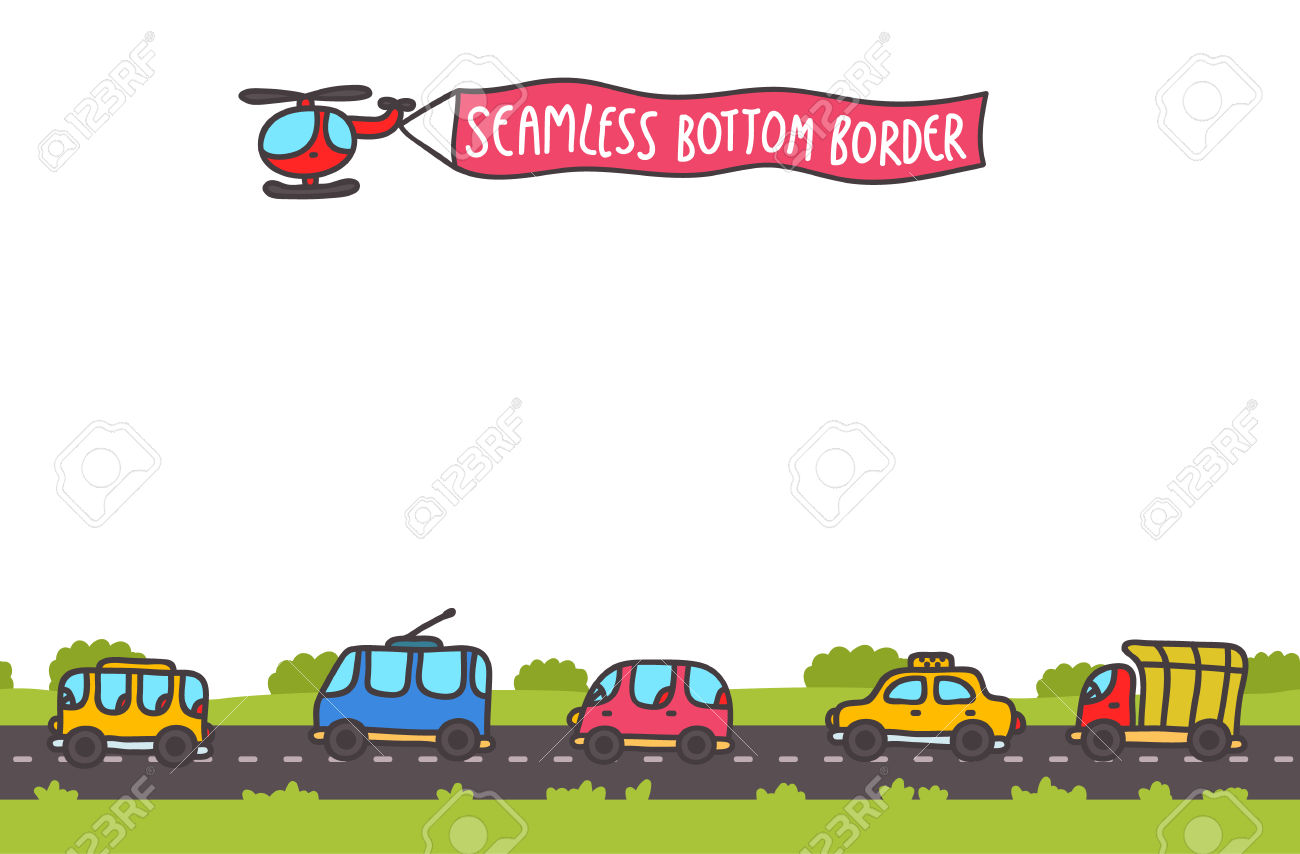 ĐI CHƠI PHỐ
Ði chơi phố  Gặp đèn đỏ Dừng lại thôi 
Không qua vội Ðèn vàng rồi Tiếp đèn xanh Nào nhanh nhanh  Qua đường nhé!                              Triệu Thị Lê
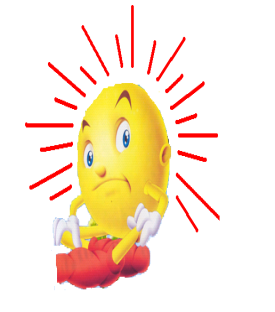 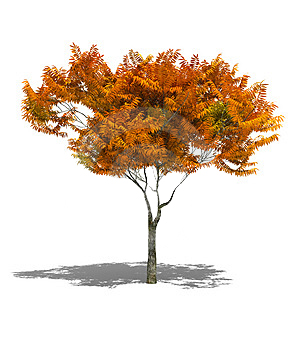 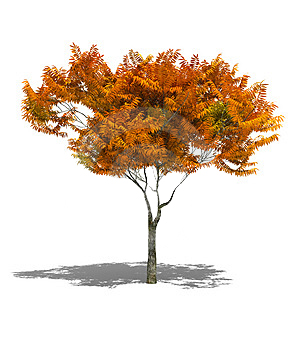 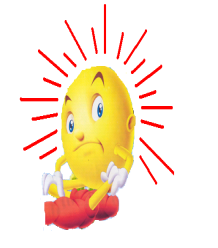 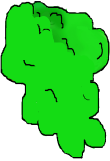 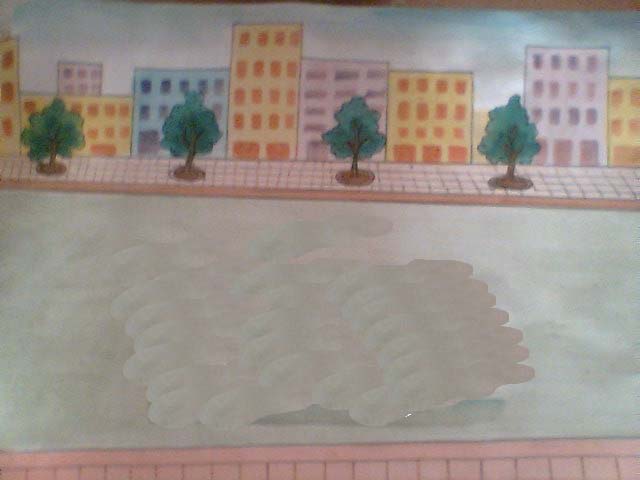 Xe 
Buýt
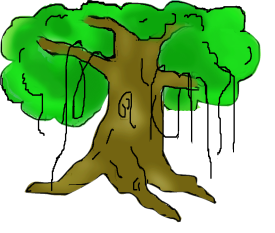 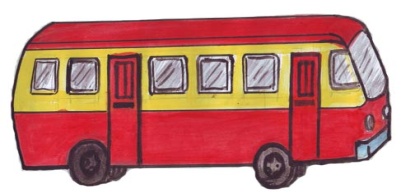 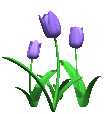 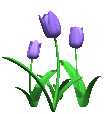 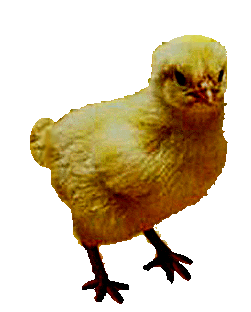 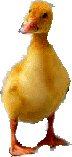 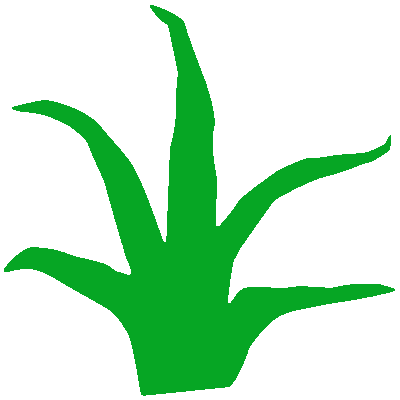 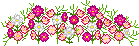 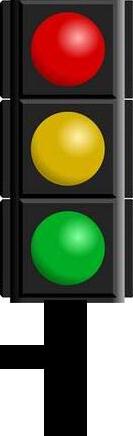 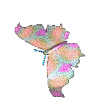 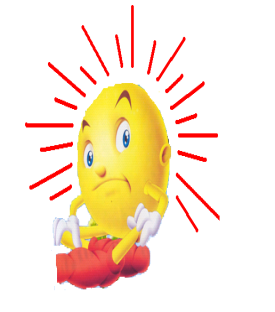 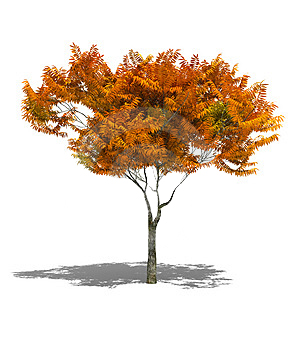 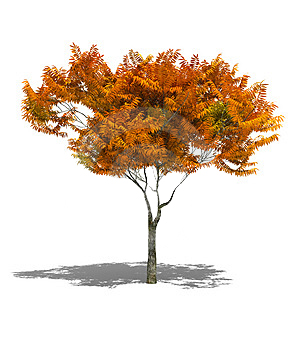 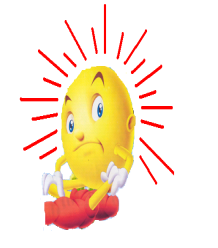 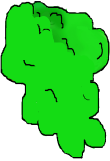 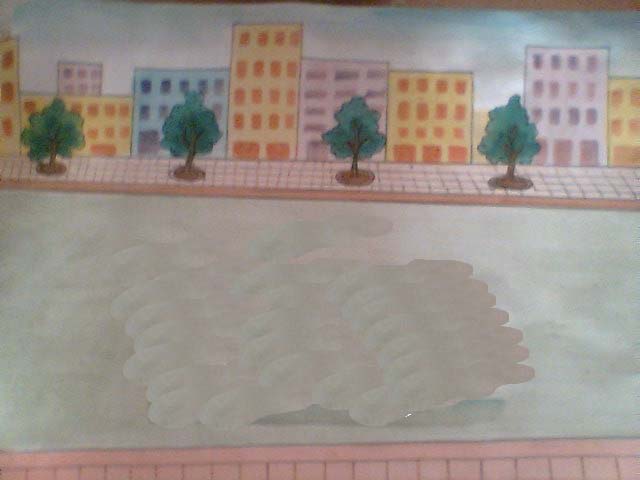 Xe 
Buýt
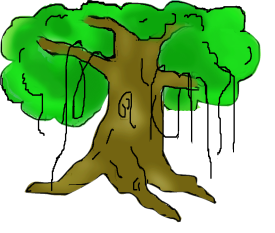 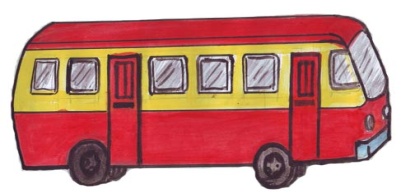 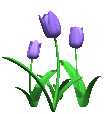 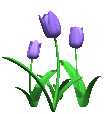 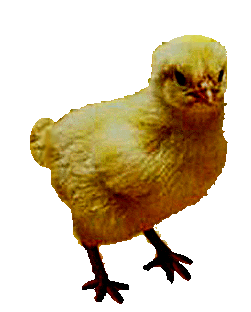 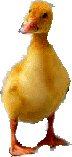 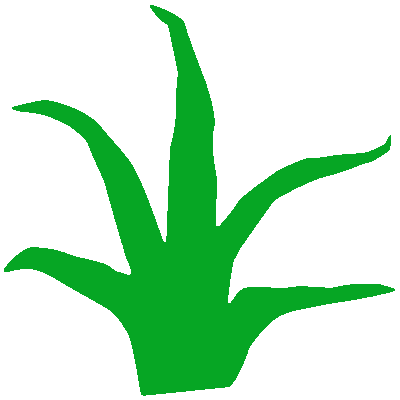 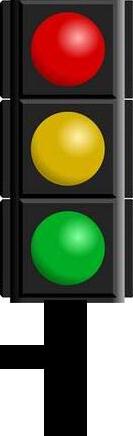 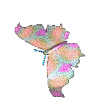 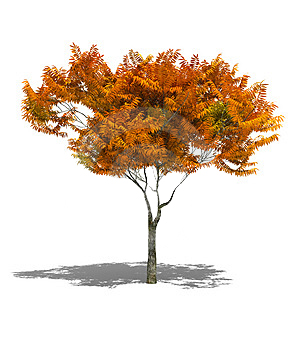 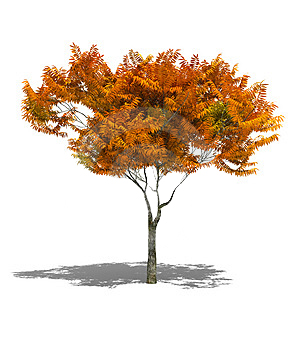 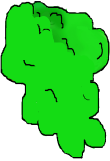 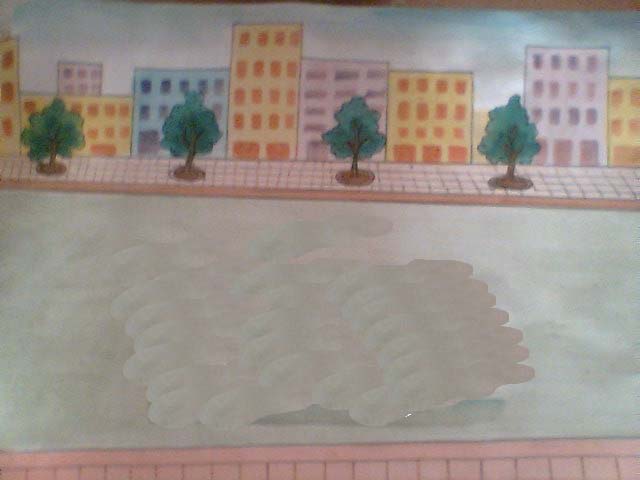 Xe 
Buýt
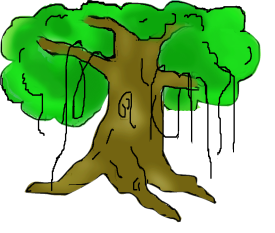 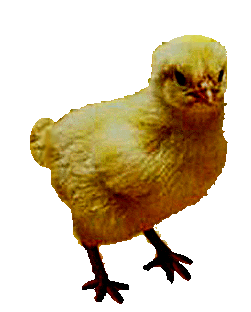 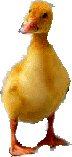 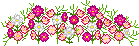 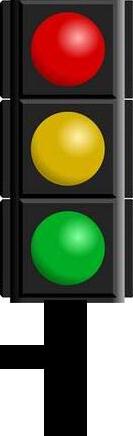 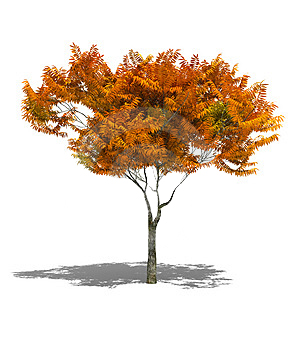 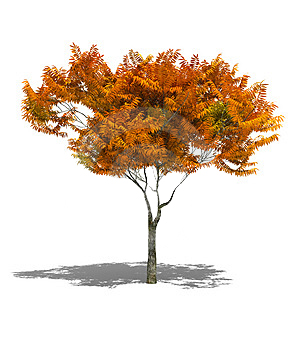 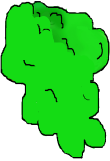 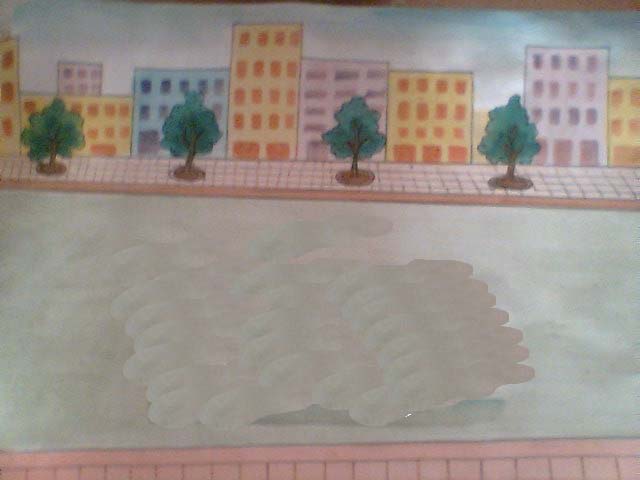 Xe 
Buýt
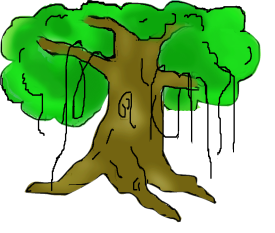 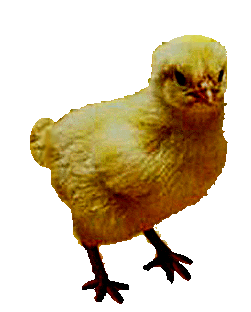 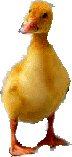 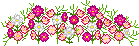 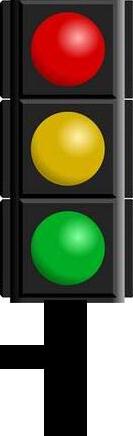 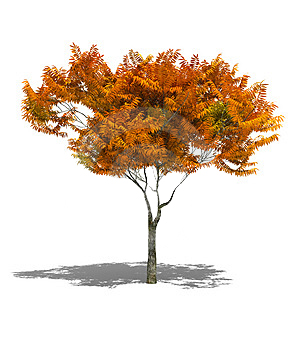 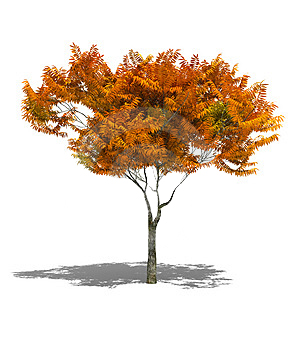 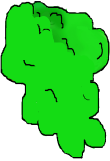 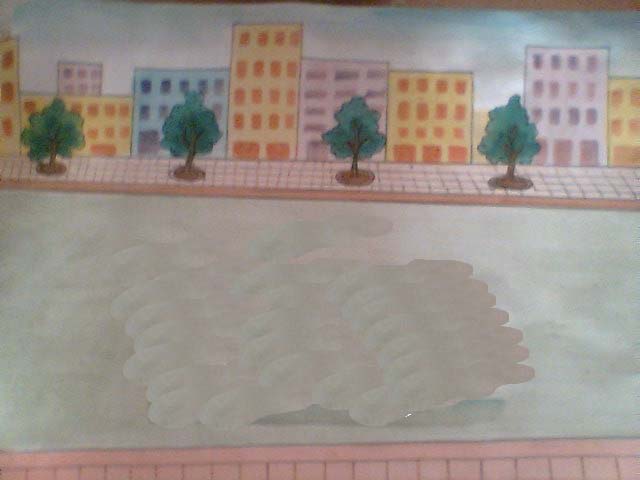 Xe 
Buýt
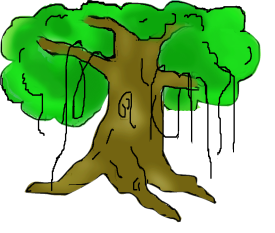 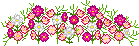 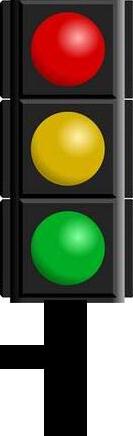 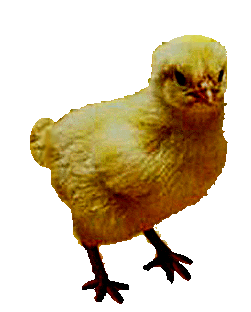 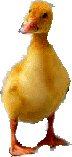 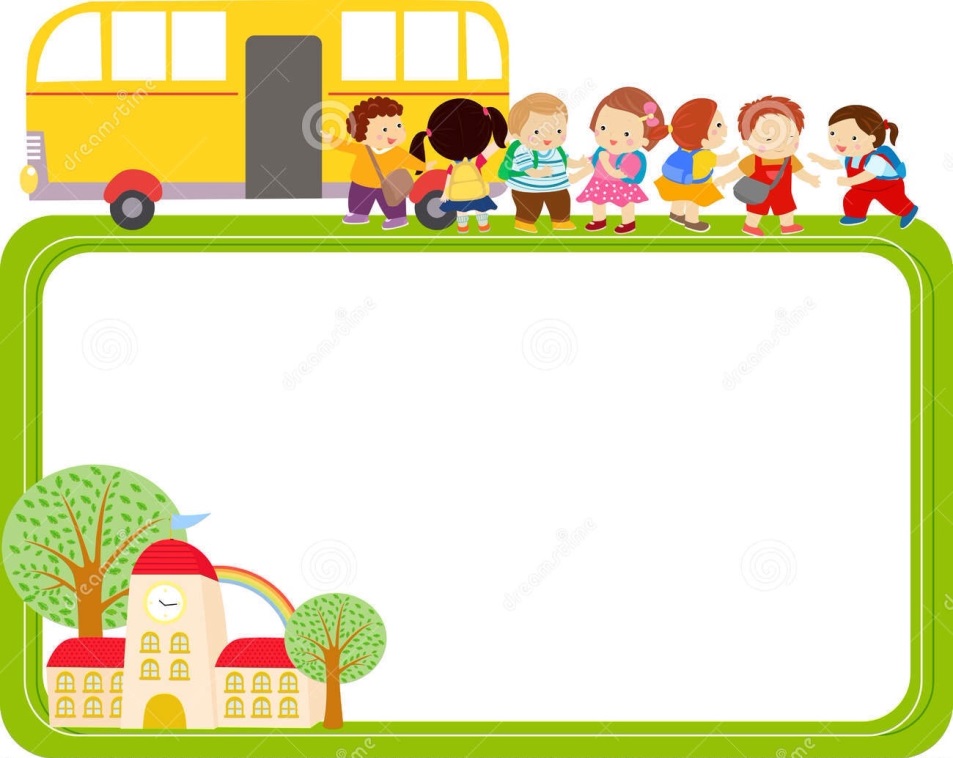 ĐÀM THOẠI – GIẢNG GIẢI NỘI DUNG BÀI THƠ
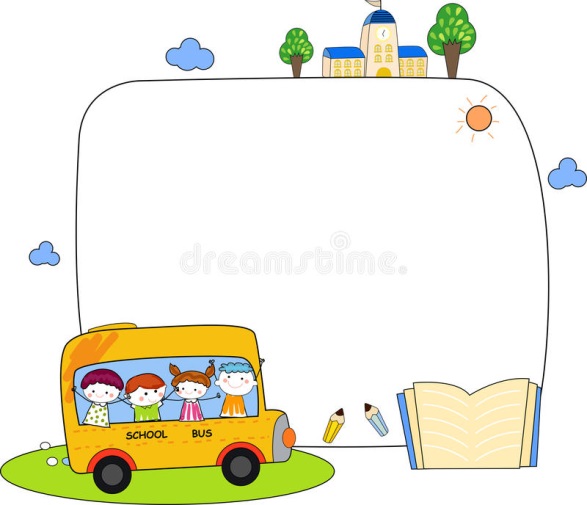 - Cô vừa đọc bài thơ gì? Của tác giả nào?
Bài thơ nói về điều gì?
Ai đi chơi phố?
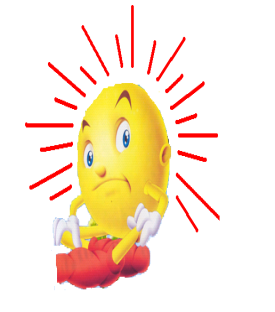 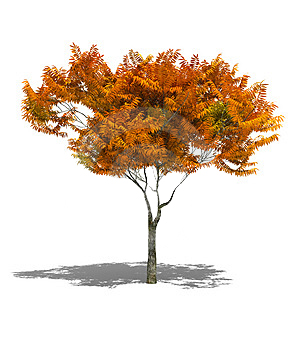 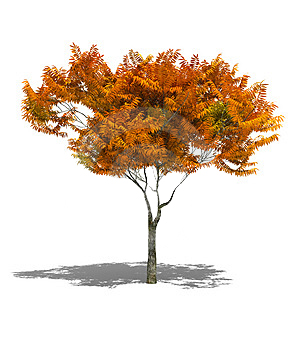 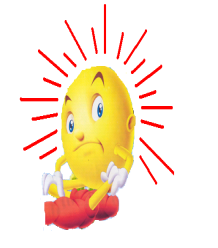 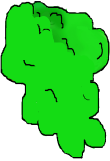 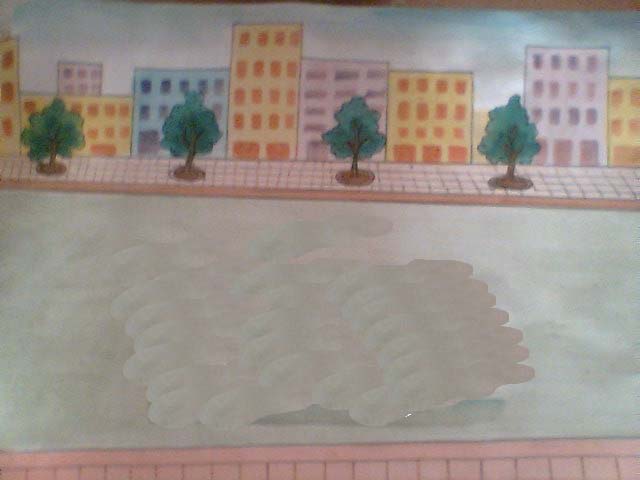 Xe 
Buýt
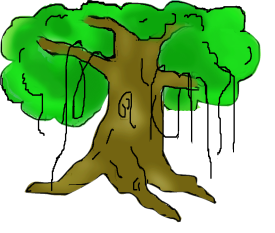 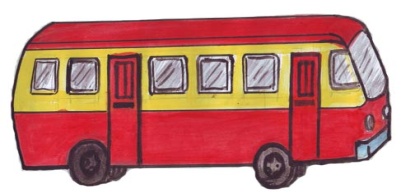 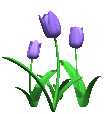 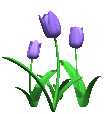 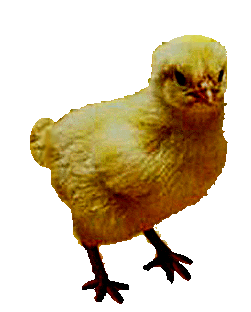 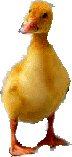 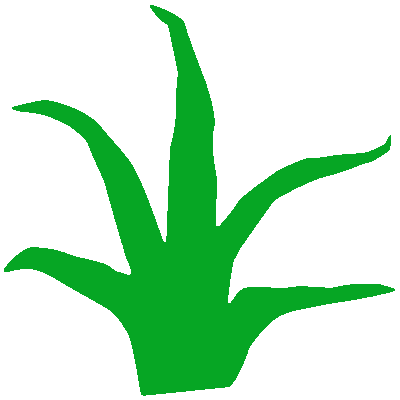 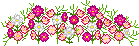 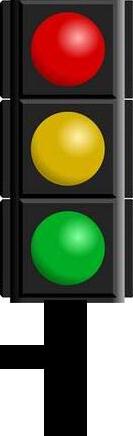 “ Vịt cùng gà  Đi chơi phố”
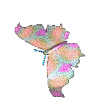 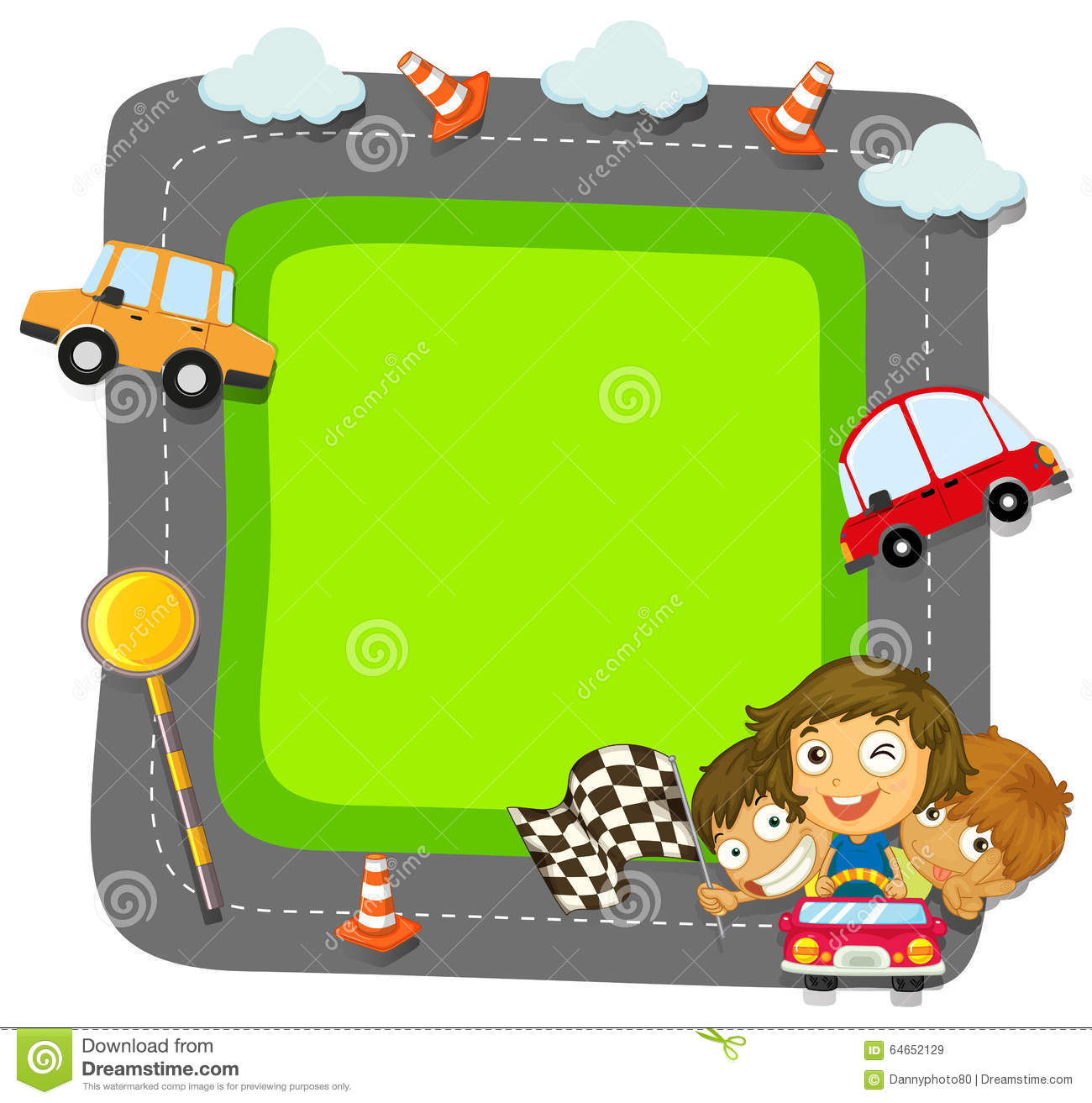 - Vịt và gà đã gặp gì?
Vịt và gà đã làm gì khi
 gặp đèn đỏ ?
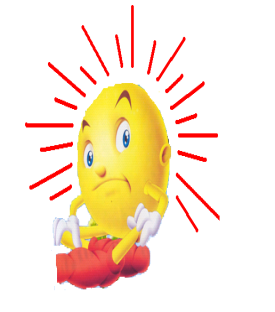 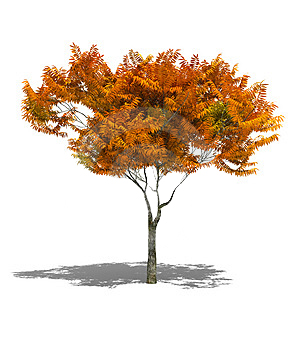 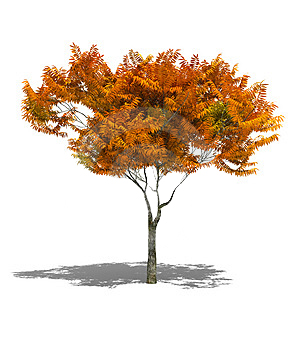 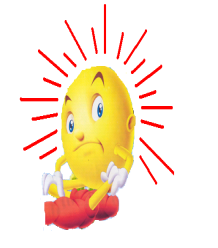 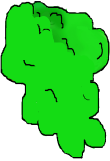 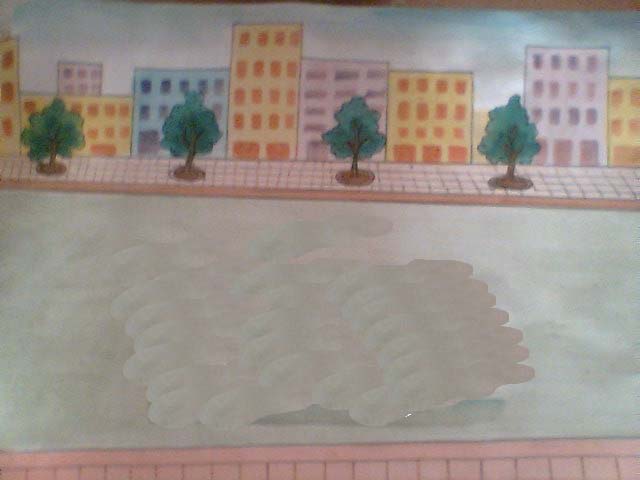 Xe 
Buýt
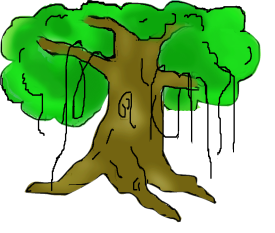 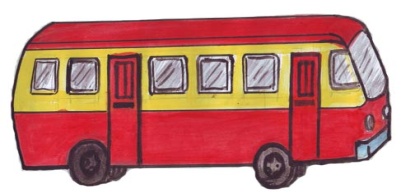 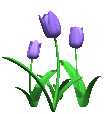 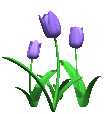 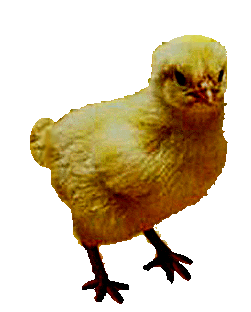 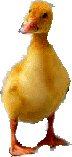 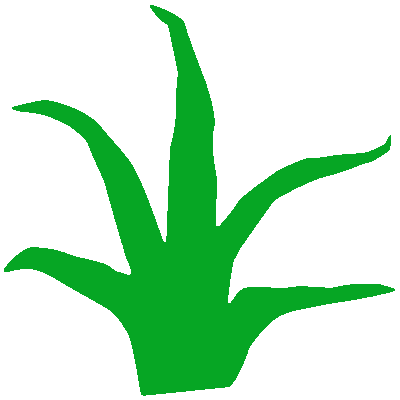 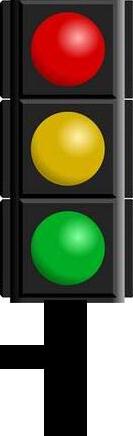 “ Gặp đèn đỏ                    Dừng lại thôi                    Không qua vội”
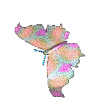 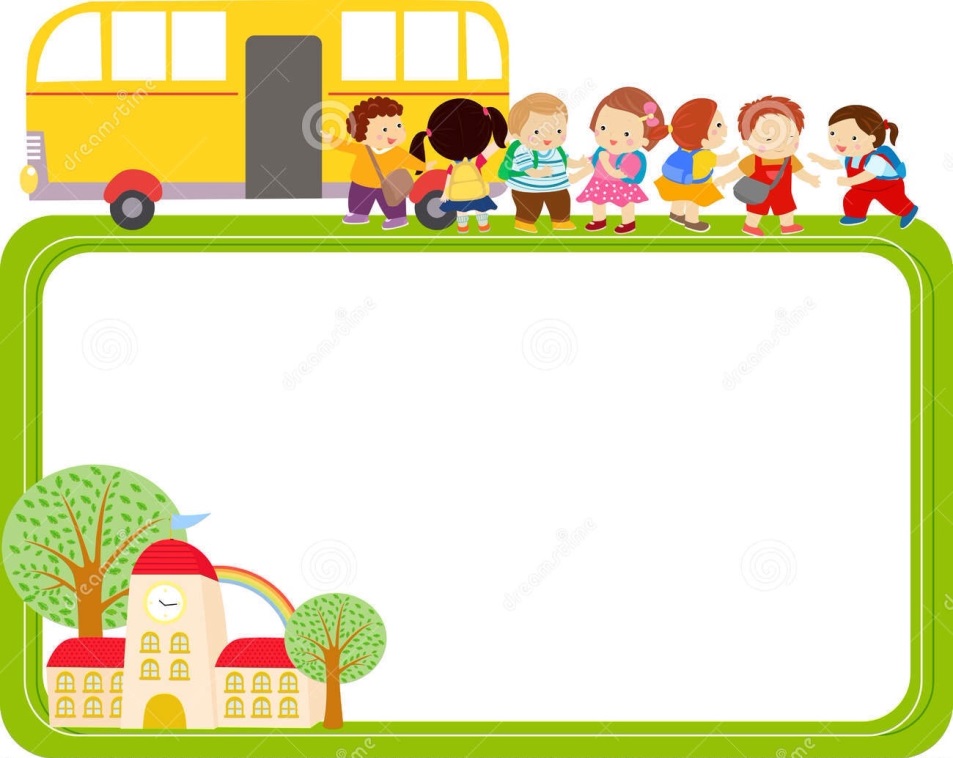 - Ngoài đèn đỏ ra còn có đèn gì nữa?
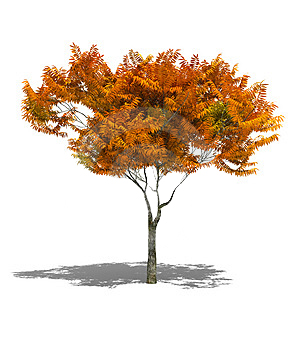 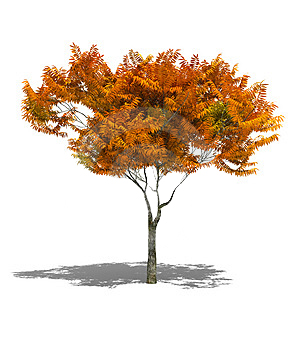 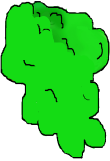 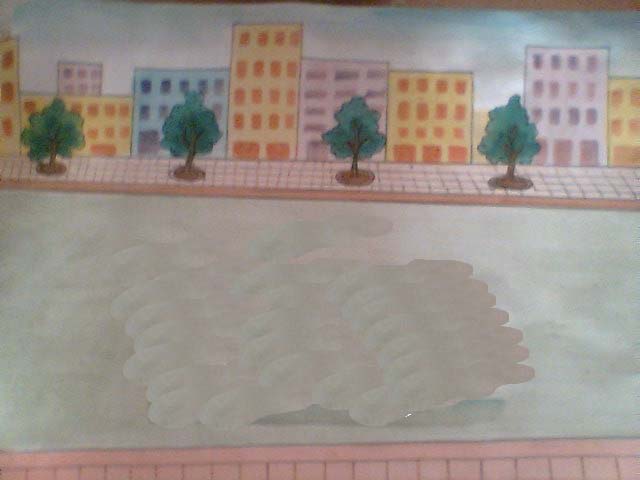 Xe 
Buýt
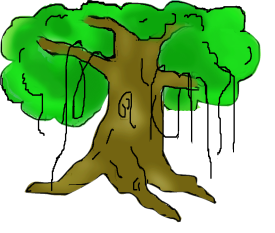 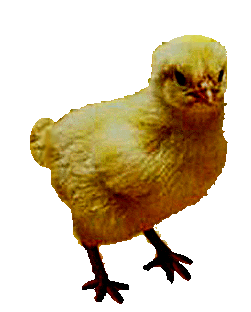 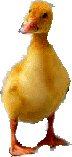 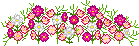 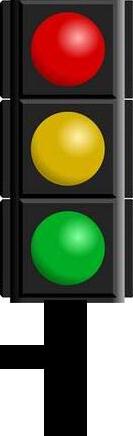 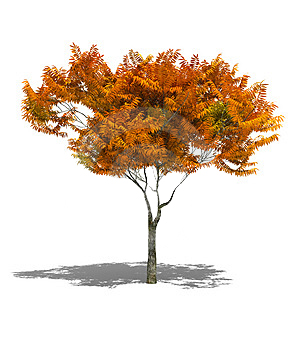 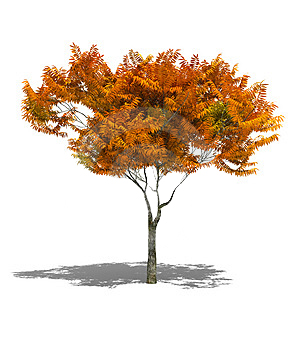 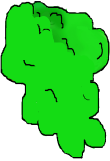 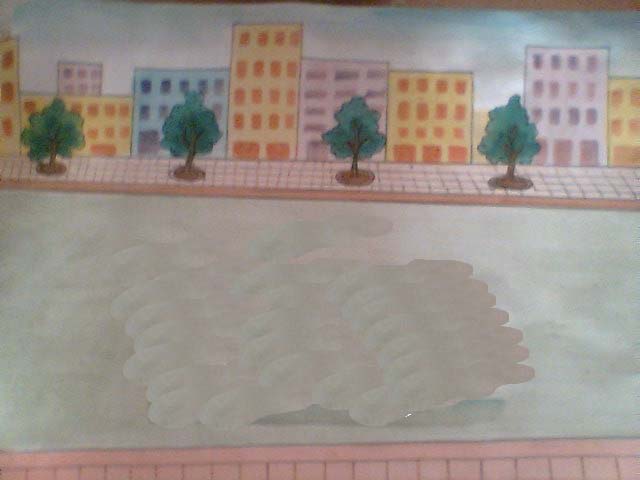 Xe 
Buýt
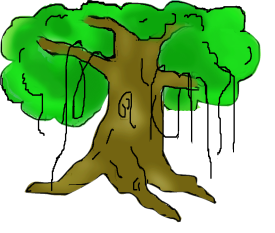 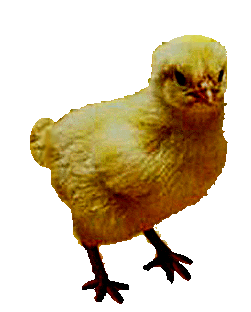 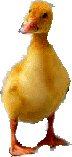 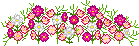 “ Đèn vàng rồi  Tiếp đèn xanh”
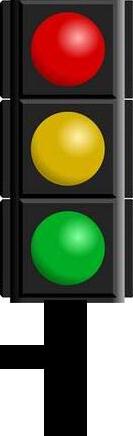 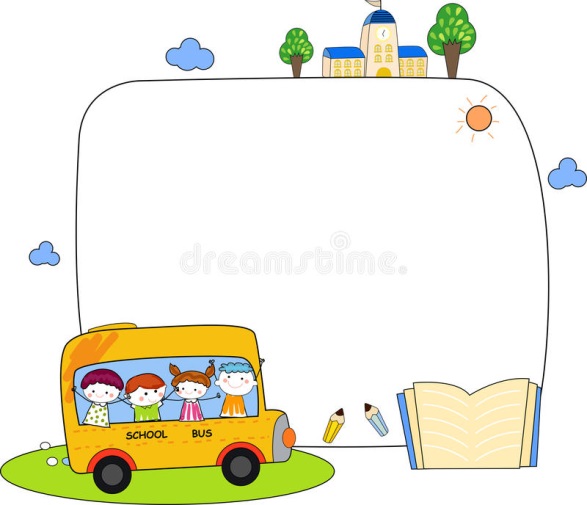 - Khi đèn xanh bật lên “ gà và vịt” đã làm gì?
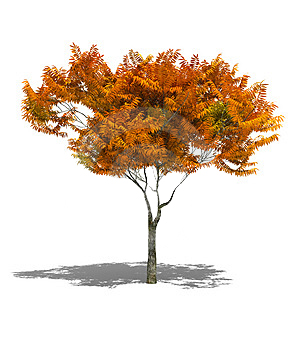 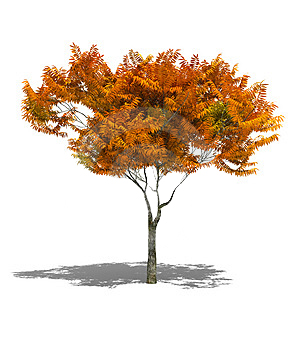 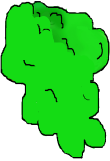 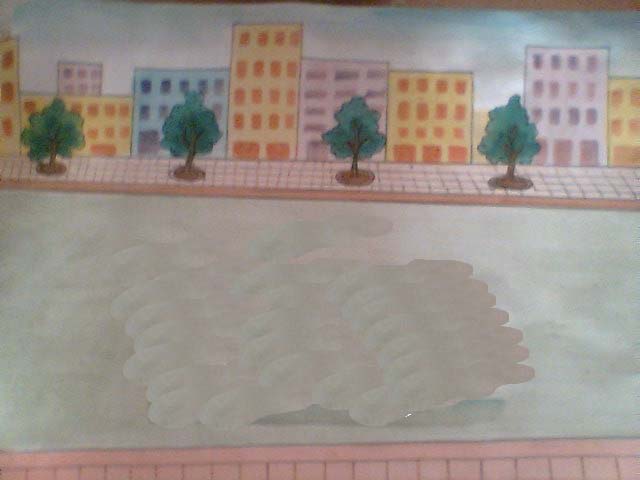 Xe 
Buýt
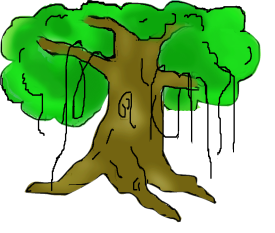 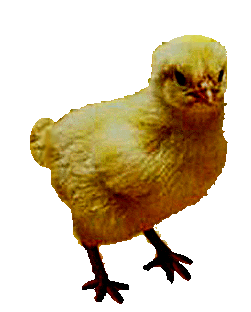 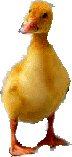 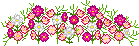 “ Nào nhanh  nhanh    Qua đường nhé”
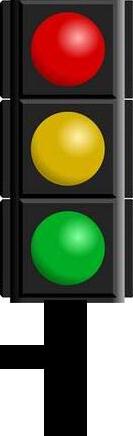 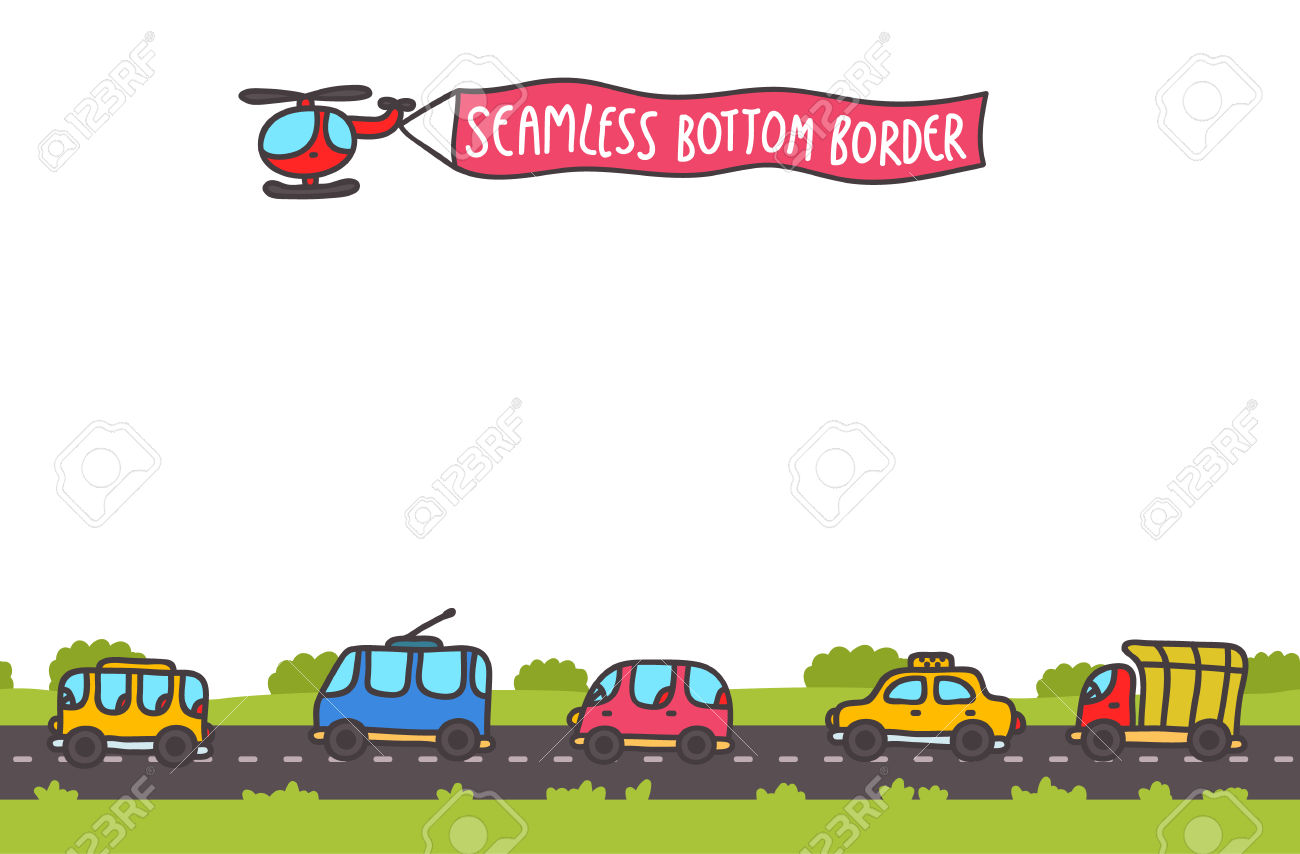 - Được đi chơi phố “ gà và vịt”  cảm thấy thế nào?- Vì sao?
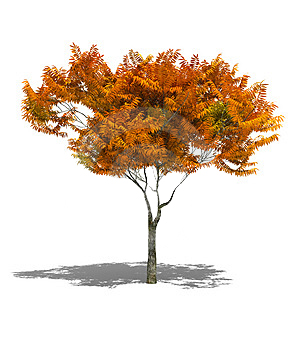 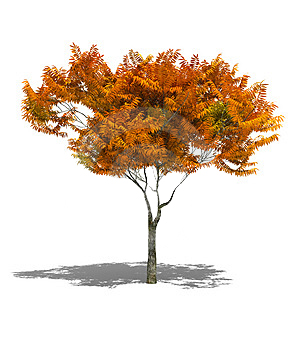 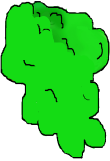 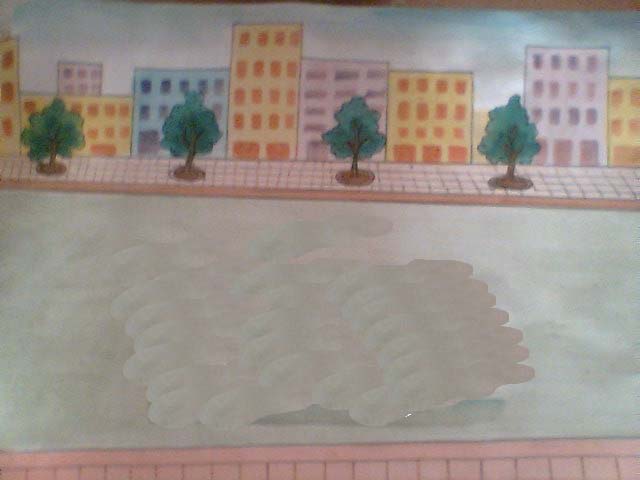 Xe 
Buýt
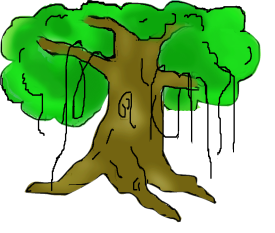 “Ồ vui quá
Sáng hôm nay
Bao điều hay
Nghe đến thích”
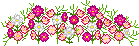 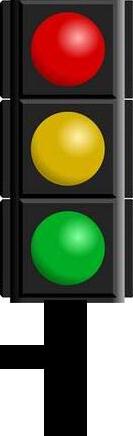 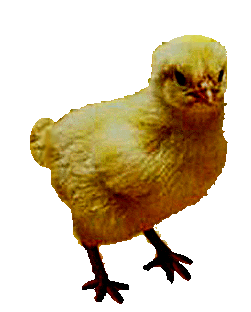 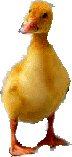 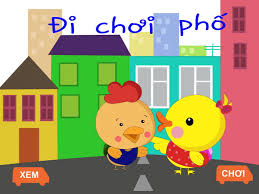 Giảng nội dung: 
	Bài thơ Đi chơi phố của Trần Nhật Thu nói về bạn Gà và Vịt cùng đi chơi phố đã biết chấp hành luật giao thông, khi nhìn thấy  đèn đỏ dừng lại, đèn xanh thì đi tiếp. Trong buổi sáng các bạn biết thêm bao điều hay về luật giao thông đường bộ đấy.
Các con thấy bạn Gà,Vịt có ngoan không?
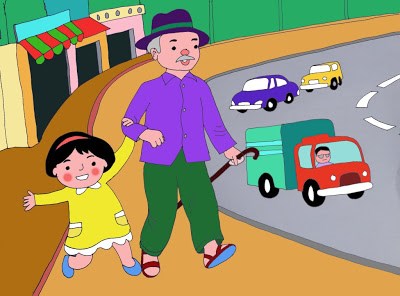 Giáo dục: Trẻ khi đi ra đường phải đi cùng người lớn đi bộ phải trên lề đường, và khi gặp đèn đỏ thì phải dừng lại, khi nào đèn xanh thì mới được đi, các con nhớ chưa?
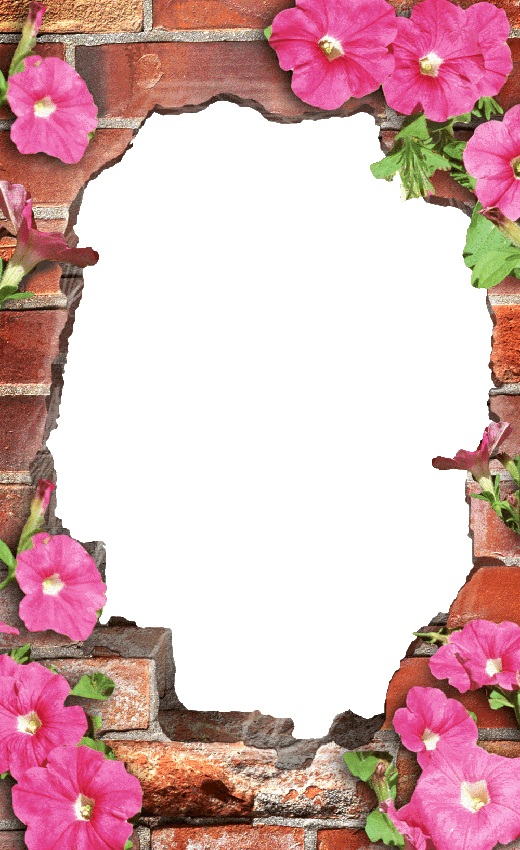 CHÚC CÁC BÉ CHĂM NGOAN HỌC GIỎI
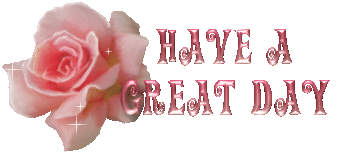